STEP 1 Unit 3
Rainbow English  3 класс
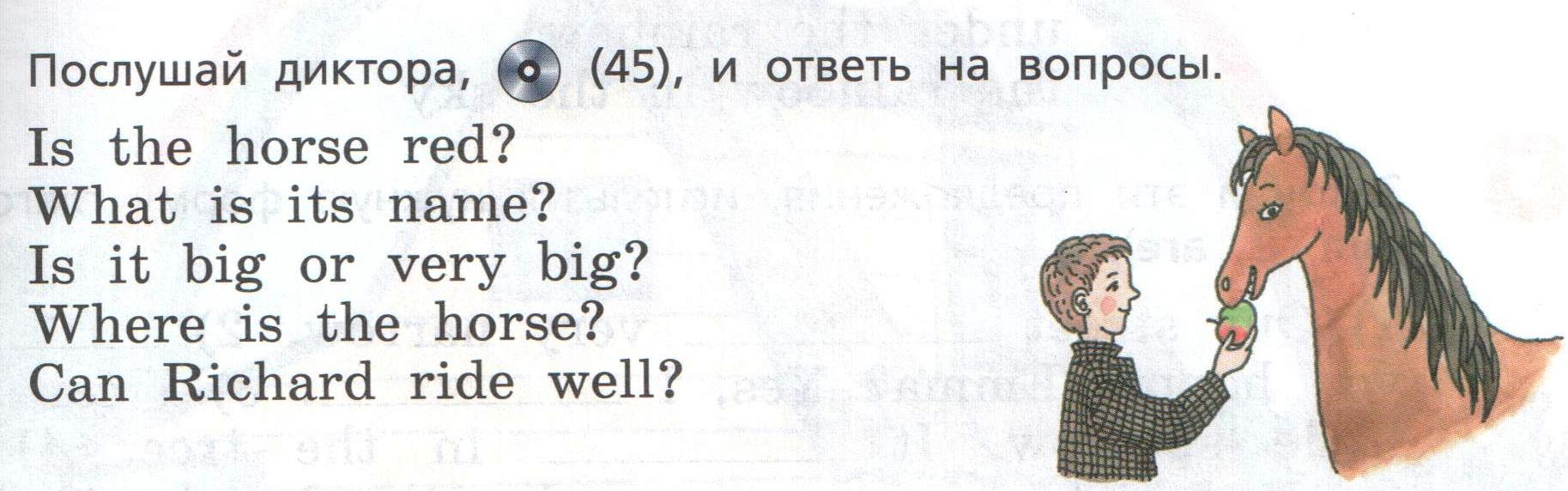 Yes, it is.
Its name is Raddy.
It is a very big horse.
It is on the farm
No, he can not. He ride a horse but not very well.
радуга
окно
жёлтый
воробей
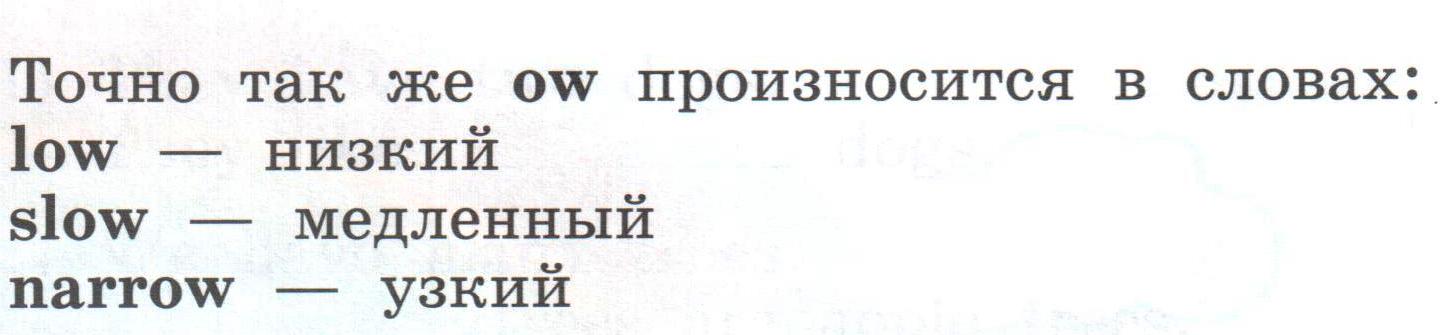 Are
is
am
is
are
are
are
are
are
are
is
is
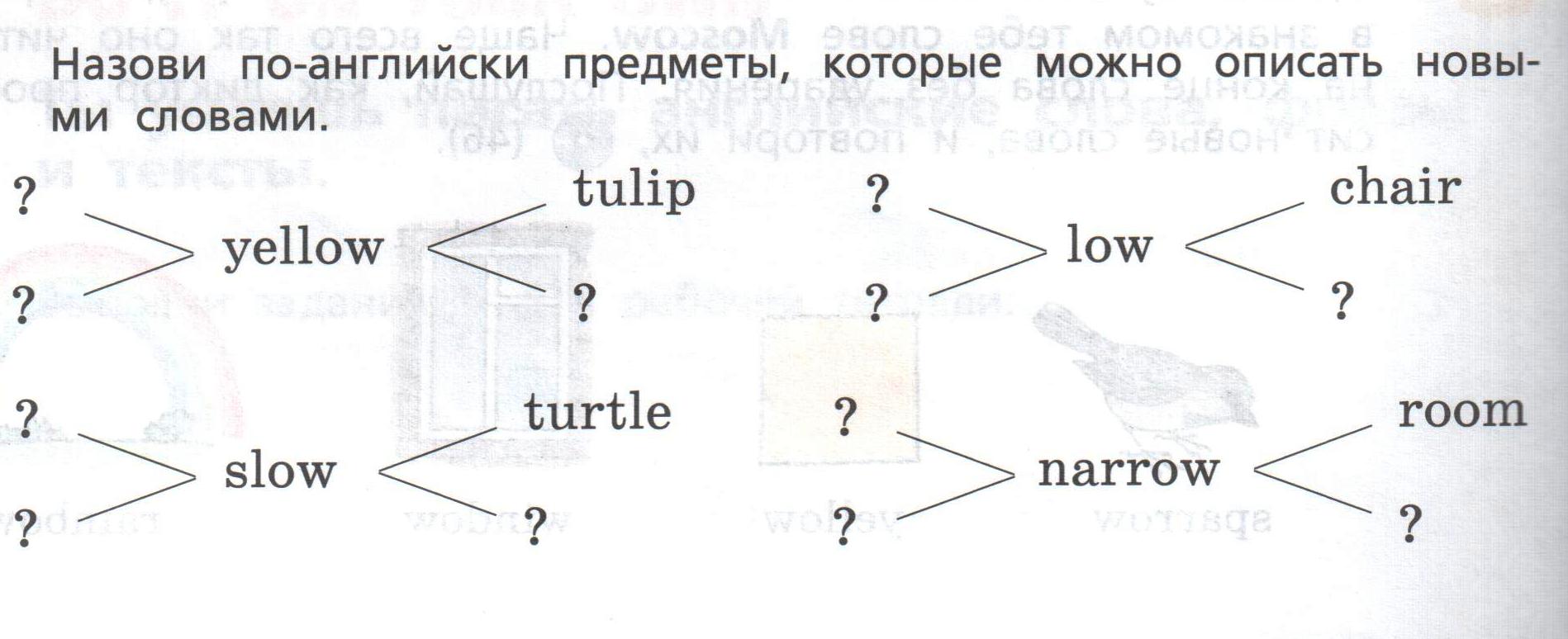 banana
hill
Teddy bear
bell
throne
ant
ship
street
shop
Желтый 
Медленный

Низкий
Узкий
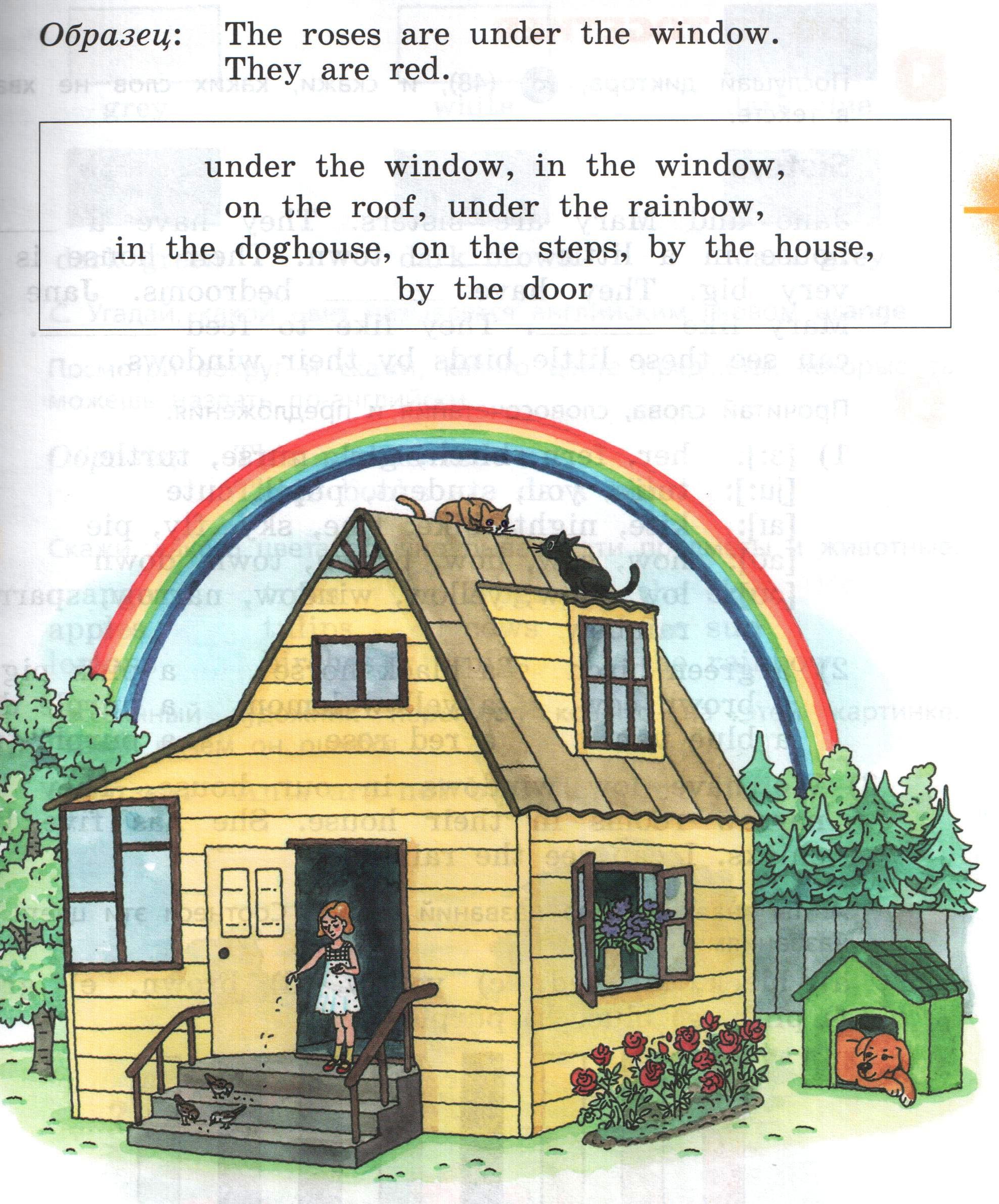 Розы под окном. Они красные.
Под окном,                        в окне
На крыше
Под радугой
На лестнице, у дома
В будке
У двери